CASE VIGNETTE
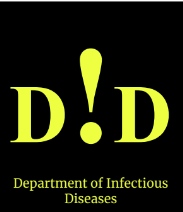 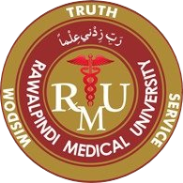 A 21-year-old female, presented in medical OPD with the complaints of decrease sleep, anxiety , heat intolerance, increase frequency of defecation and palpitations for the last 2  months. According to the patient she has lost 5 kgs of her weight over the period of a month. 
On examination: pulse 120/min and BP 140/100 mmHg. Patient has a staring gaze and a midline swelling in the neck which moves with swallowing.
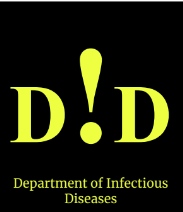 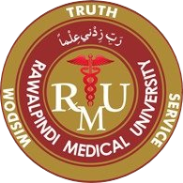 HYPERTHYROIDISM AND GRAVES’ DISEASE
Dr. Muhammad Mujeeb Khan
FCPS (Medicine) 
Dip. DM (UK), Dip. Nutrition (Pak), 
MSc. Infectious Diseases (UK)
Associate Professor
Rawalpindi Medical University,  Rawalpindi
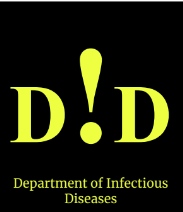 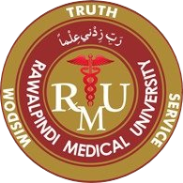 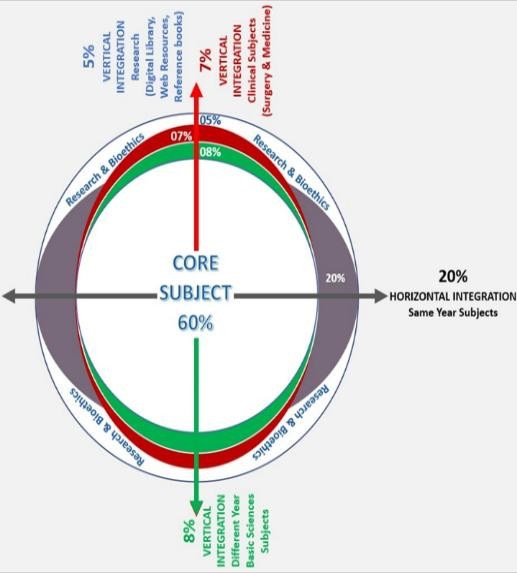 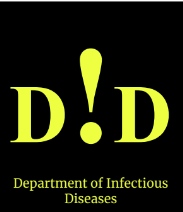 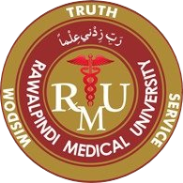 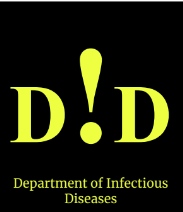 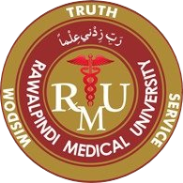 LEARNING OBJECTIVES
At the end of the lecture students should be able to:
Define hyperthyroidism and Graves' disease, elucidating their underlying pathophysiology.
Describe the clinical manifestations and signs of hyperthyroidism including Graves diseases.
Explain the laboratory investigations used in the diagnosis of hyperthyroidism.
Describe extrathyroidal manifestations of Graves' disease.
Describe the management options for hyperthyroidism.
Differentiate between hyperthyroidism and hypothyroidism.
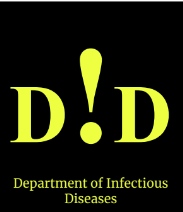 DEFINITION
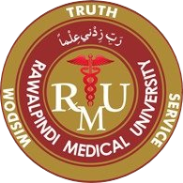 Thyrotoxicosis: clinical, physiological, and biochemical findings that result when tissues are exposed to excess thyroid hormone irrespective of the underlying etiology.
Hyperthyroidism: conditions in which hyperfunction of the thyroid gland leads to thyrotoxicosis.
EPIDEMIOLOGY
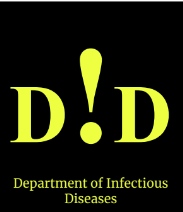 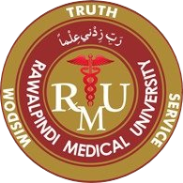 10 times more common in females than in males in the UK.
Prevalence is approximately 2 % of the female population.
Annual incidence is 3 cases per 1,000 females.
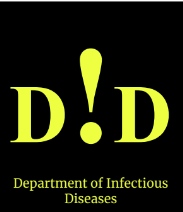 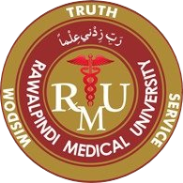 CLASSIFICATION OF THE ETIOLOGY OF THYROTOXICOSIS
Associated with Hyperthyroidism
Excessive thyroid stimulation                      	Graves disease
                                                                        	TSH pituitary adenoma
Thyroid nodules with autonomous                	Toxic MNG
function                                                             	Toxic solitary nodule
CLASSIFICATION OF THE ETIOLOGY OF THYROTOXICOSIS
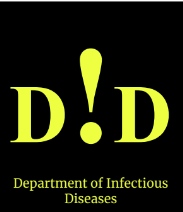 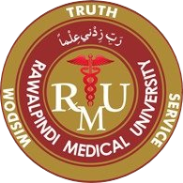 Not Associated with Hyperthyroidism
Thyroid inflammation          	Postpartum, Sub-acute thyroiditis
                                                	Drug Induced thyroiditis
 Ectopic thyroid tissue        	Strauma ovarii
                                             	Metastatic thyroid cancer
CLINICAL SYMPTOMS AND SIGNS OF THYROTOXICOSIS
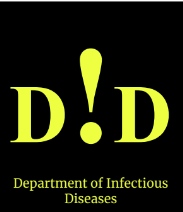 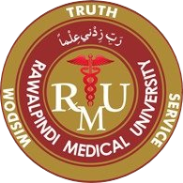 Symptoms
Hyperactivity, Irritability, insomnia
Heat intolerance, sweating
Fatigue
Weight loss, increased appetite
Increase stool frequency
Oligomenorrhea, loss of libido
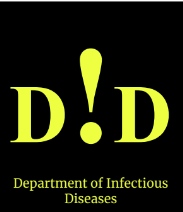 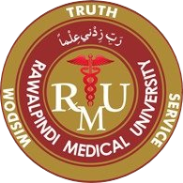 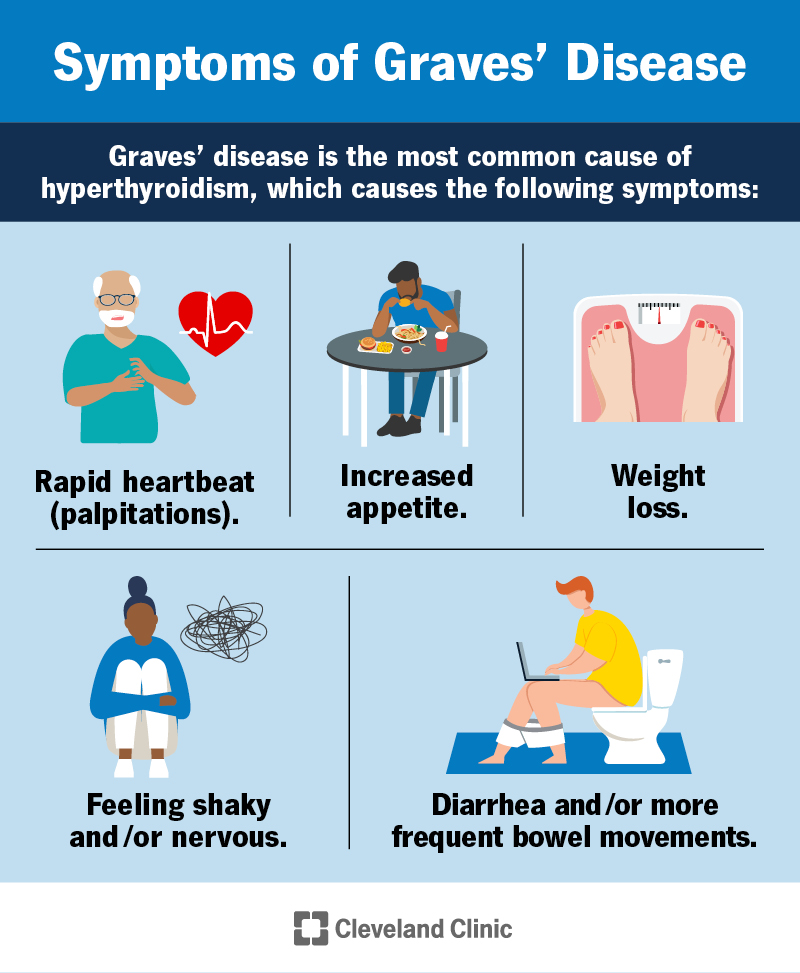 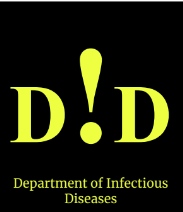 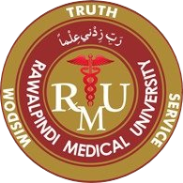 CLINICAL SYMPTOMS ANDSIGNS OF THYROTOXICOSIS
Signs
 Sinus tachycardia, Atrial fibrillation
 Fine tremors, Hyperreflexia
 Warm and moist skin
 Palmer erythema

 Hair loss
 Muscle weakness
 Congestive heart failure
 Hypokalemic periodic  paralysis
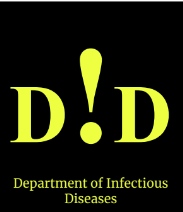 GRAVES DISEASE
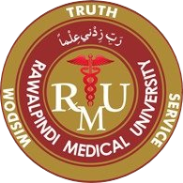 Autoimmune disorder, antibodies production against TSH receptors.
 Thyroid stimulating antibodies bind to TSH receptors, acts as analog.
 Genetic predisposition: CTLA-4, HLA- DR 3.
 More common in females.
 Association with other autoimmune disorders.
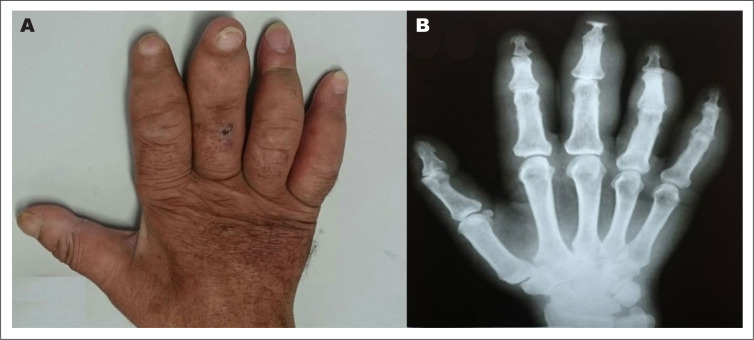 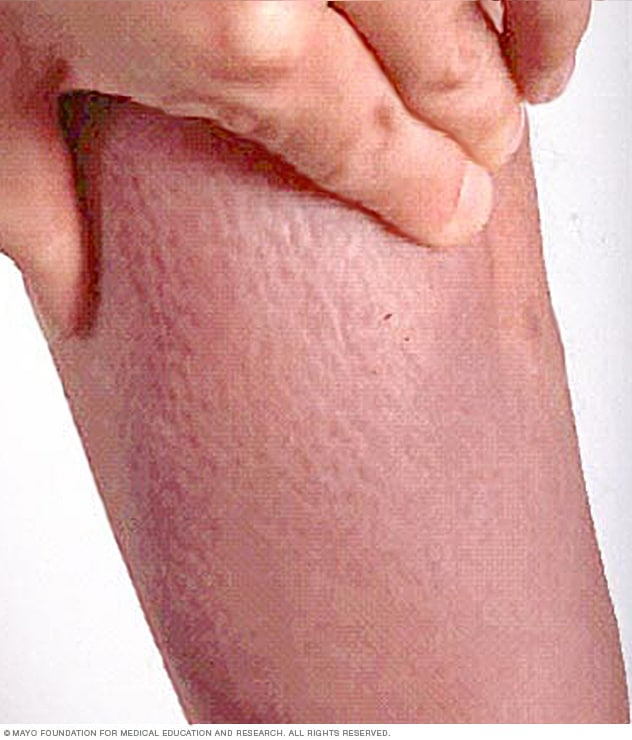 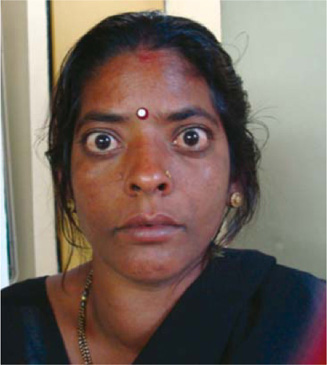 ARCHOPACHY
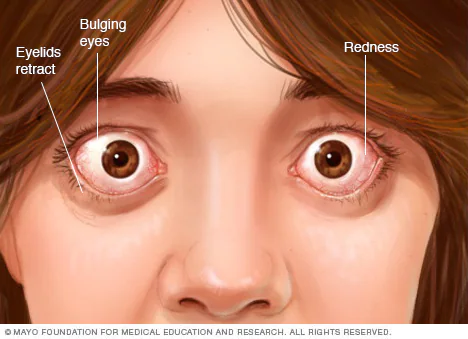 DIFFUSE GOITER
THYROID DERMOPATHY
OPHTHALMOPATHY
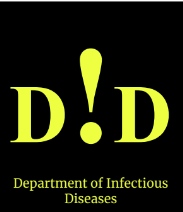 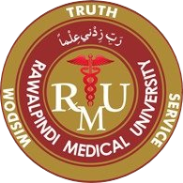 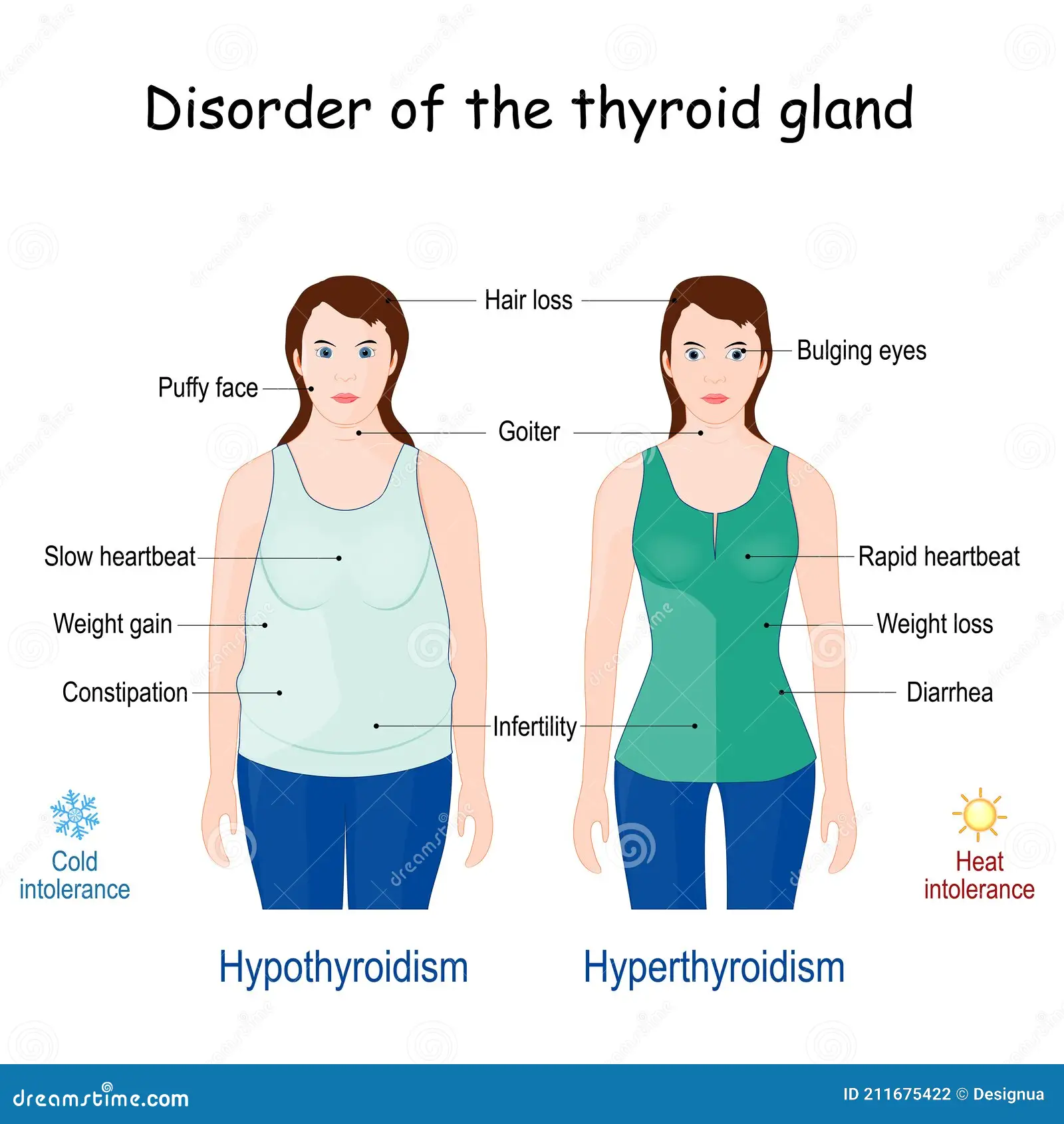 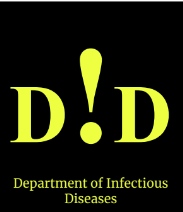 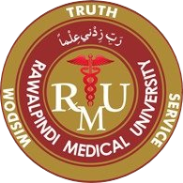 DIAGNOSTIC TEST FOR HYPERTHYROIDISM
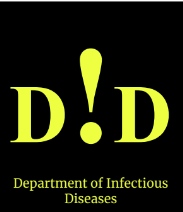 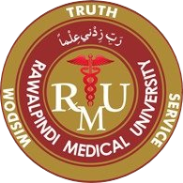 THYROID FUNCTION TEST
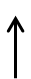 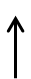 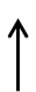 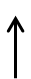 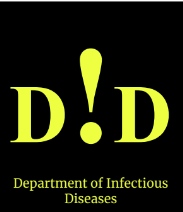 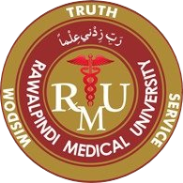 THYROID ANTIBODIES
THYROID SCAN
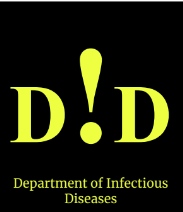 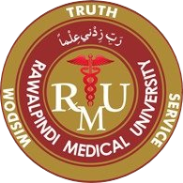 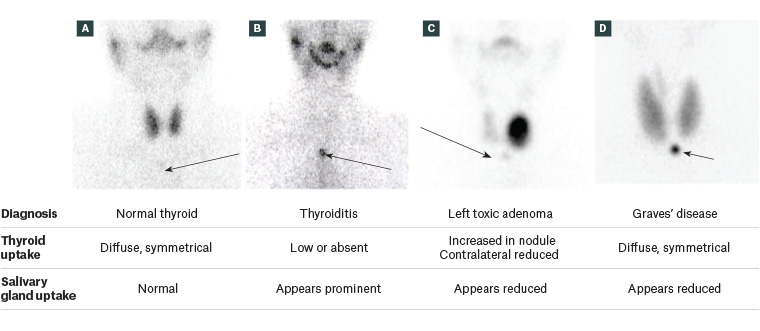 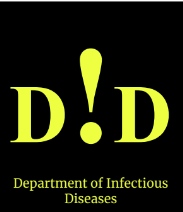 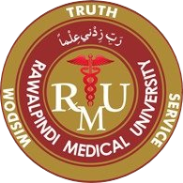 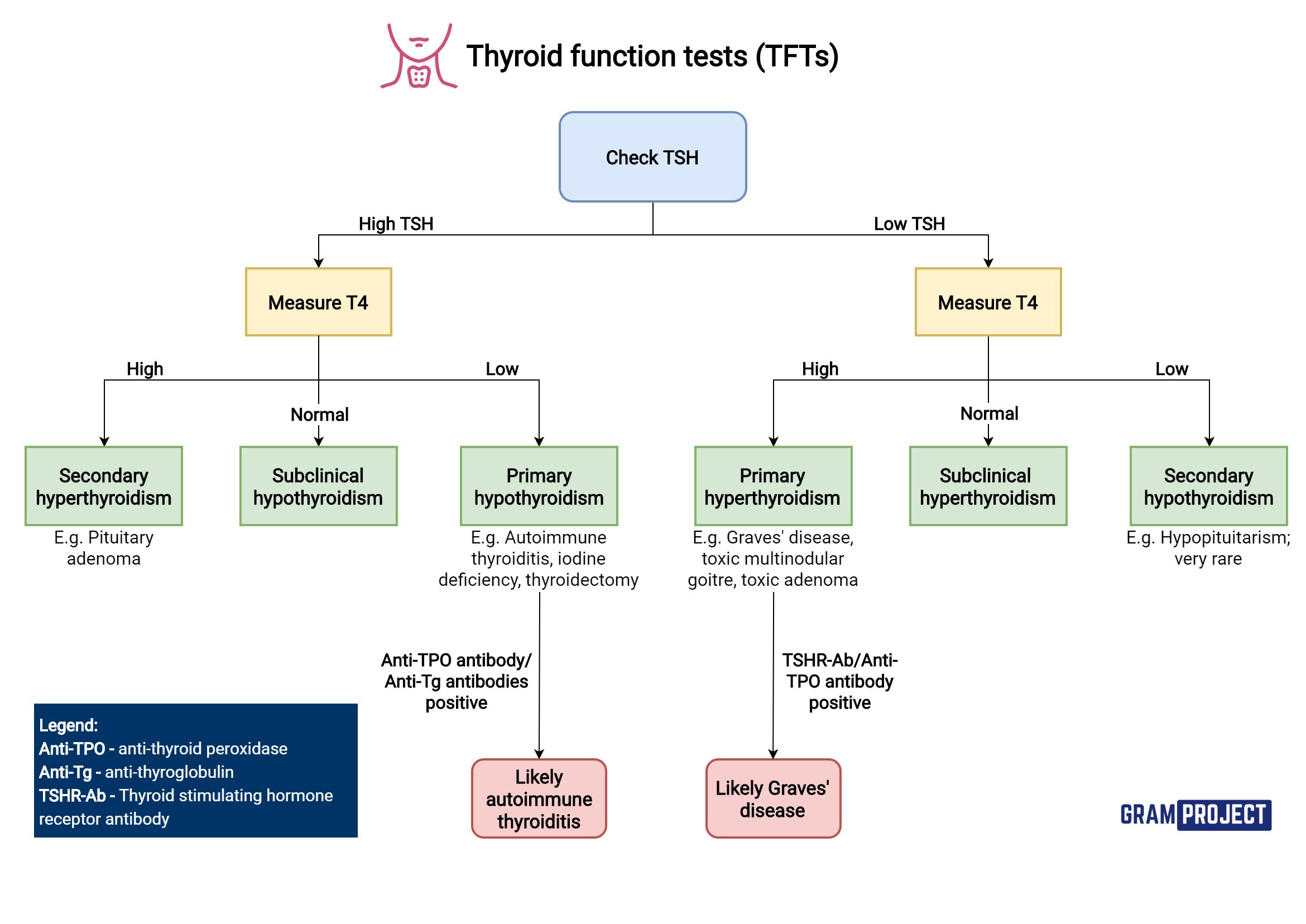 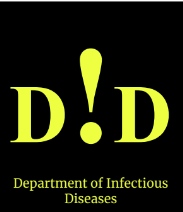 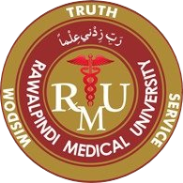 MANAGEMENT OF HYPERTHYROIDISM
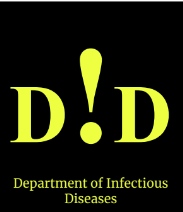 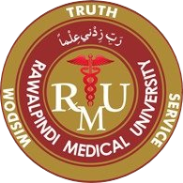 1:Antithyroid drugs: Carbimazole, Propylthiouracil
2: Radioactive Iodine
3: Thyroidectomy
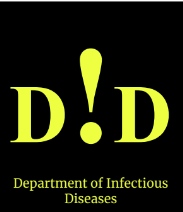 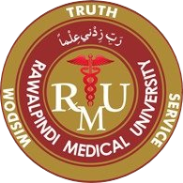 COMPLICATION OF HYPERTHYROIDISM
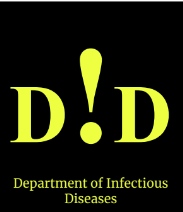 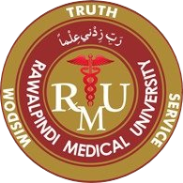 1: Thyroid storm:  A severe, potentially fatal, hypermetabolic condition triggered by an overabundance of thyroid hormones (THs) in individuals experiencing thyrotoxicosis.
2: Risk factors: untreated or undertreated thyrotoxicosis, Surgery, Infection, Radioactive iodine therapy
3: Clinical Features: Tachycardia, Hyperthermia, Hypertension, Severe agitation, Confusion, and Loss of consciousness
4: Management: IV propranolol, Thionamide, Iodine Solution, Glucocorticoid.
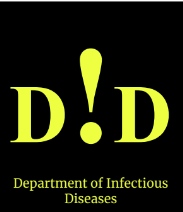 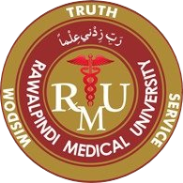 RESEARCH
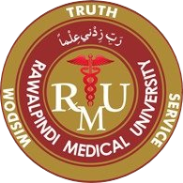 ETHICAL ISSUES
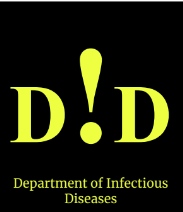 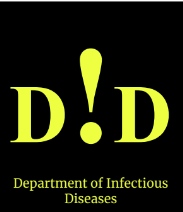 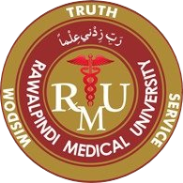 Thank You